Registration Intake
RIOS              Spanish Version 
FEMA Form 009-0-02S 
(Spanish)
OMB Control Number: 1660-0002
Expiration Date: 8/31/2013
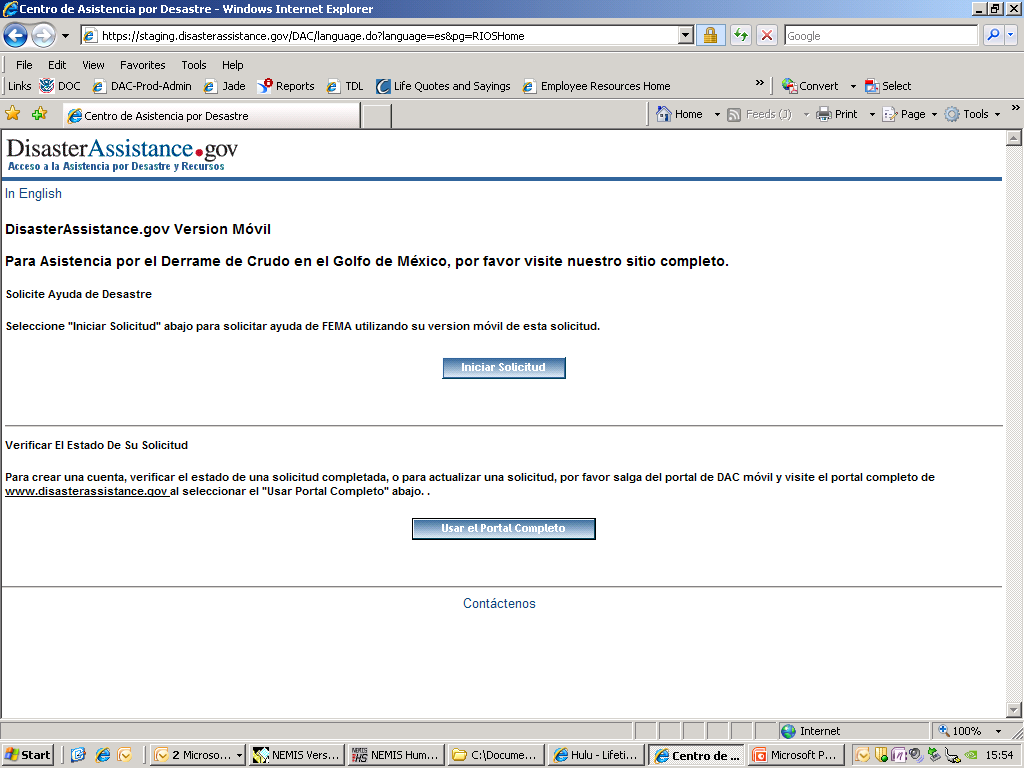 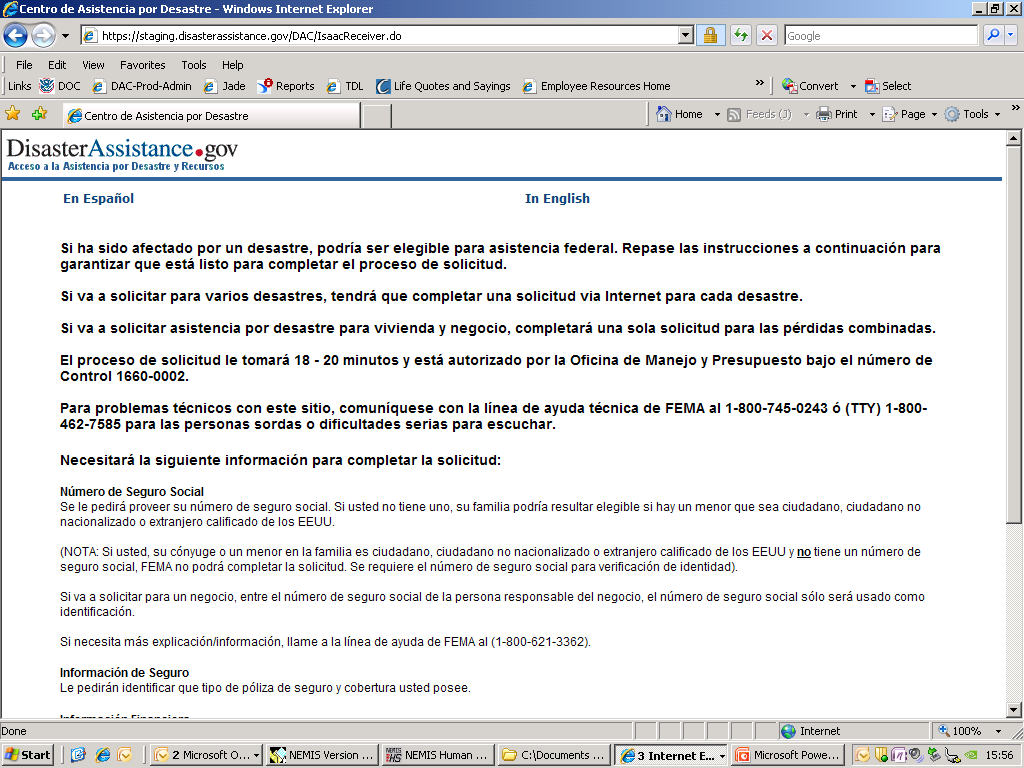 OMB No. 1660-0002. Termina 8-31-2013
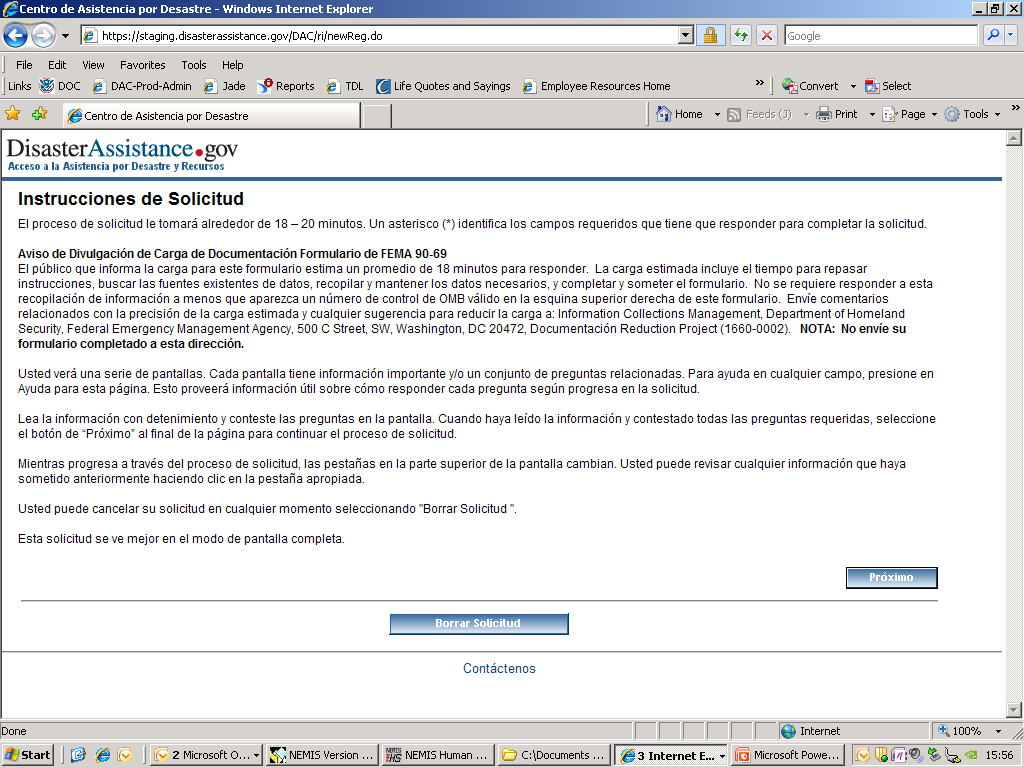 OMB No. 1660-0002. Termina 8-31-2013
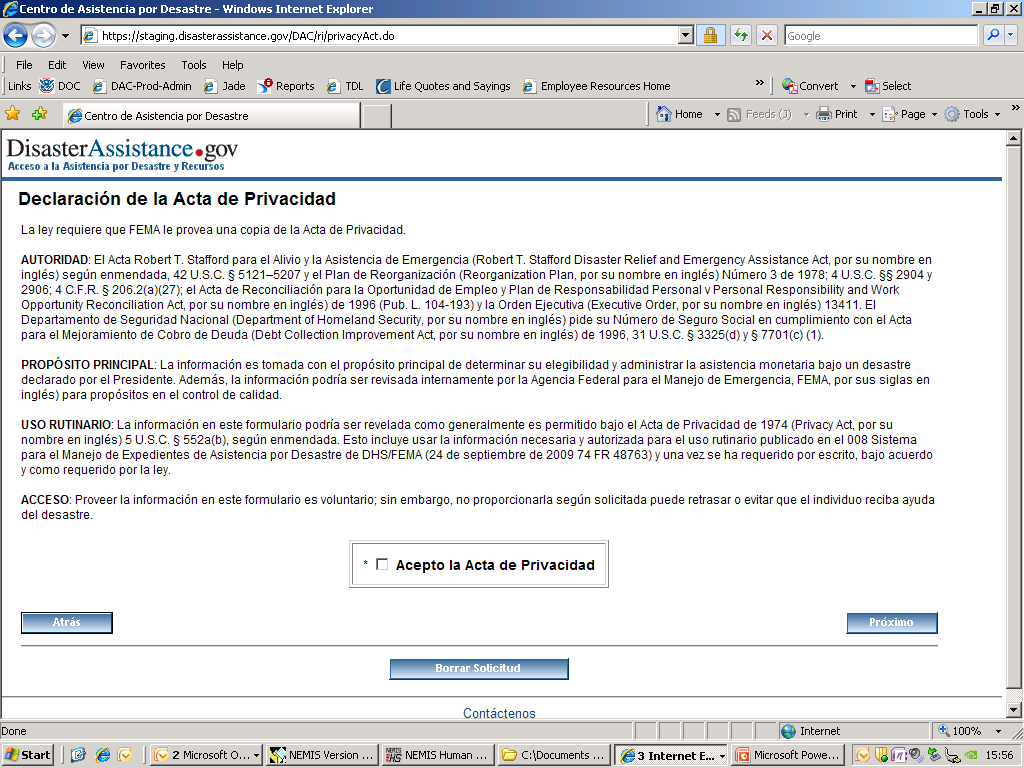 OMB No. 1660-0002. Termina 8-31-2013
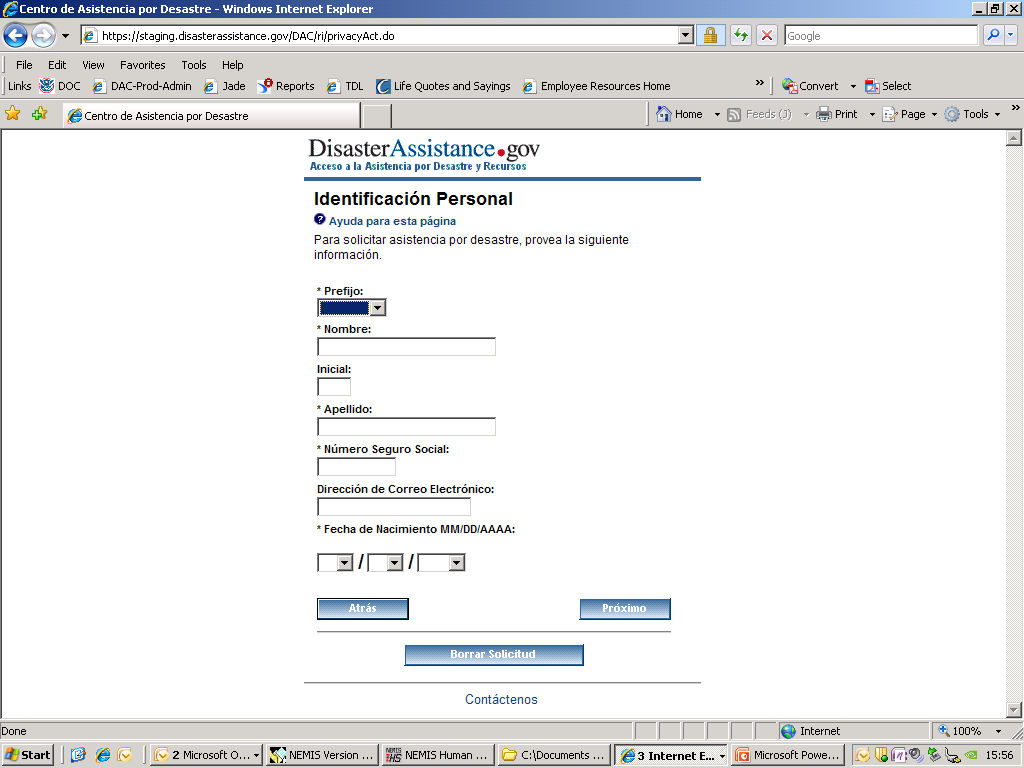 OMB No. 1660-0002. Termina 8-31-2013
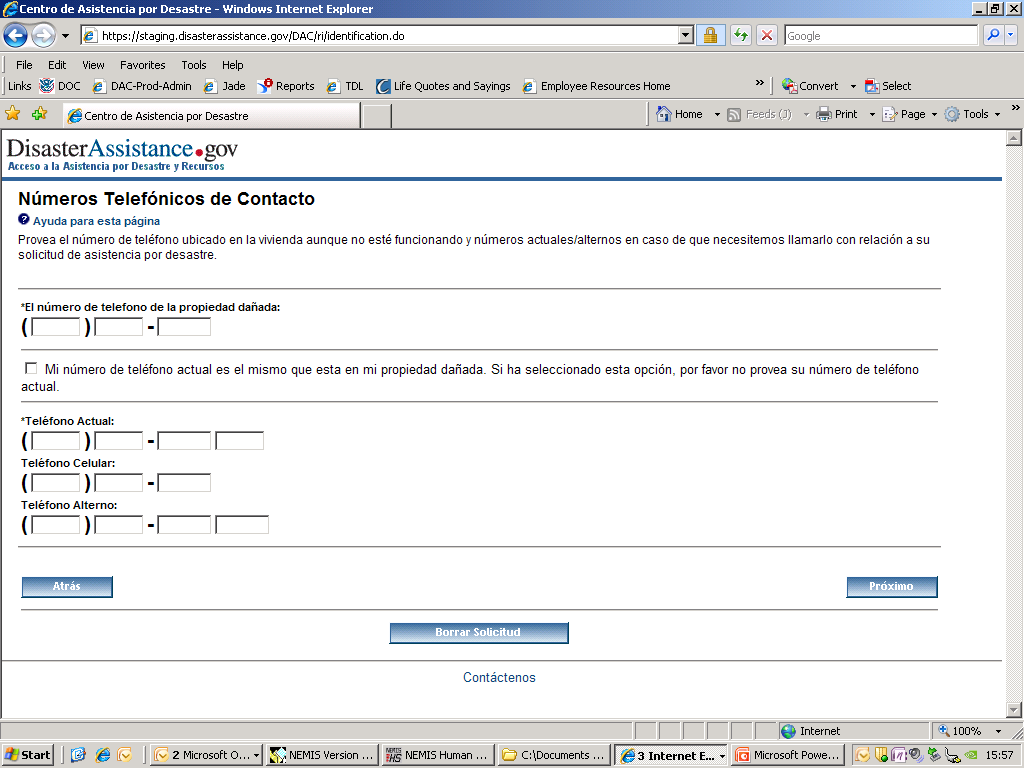 OMB No. 1660-0002. Termina 8-31-2013
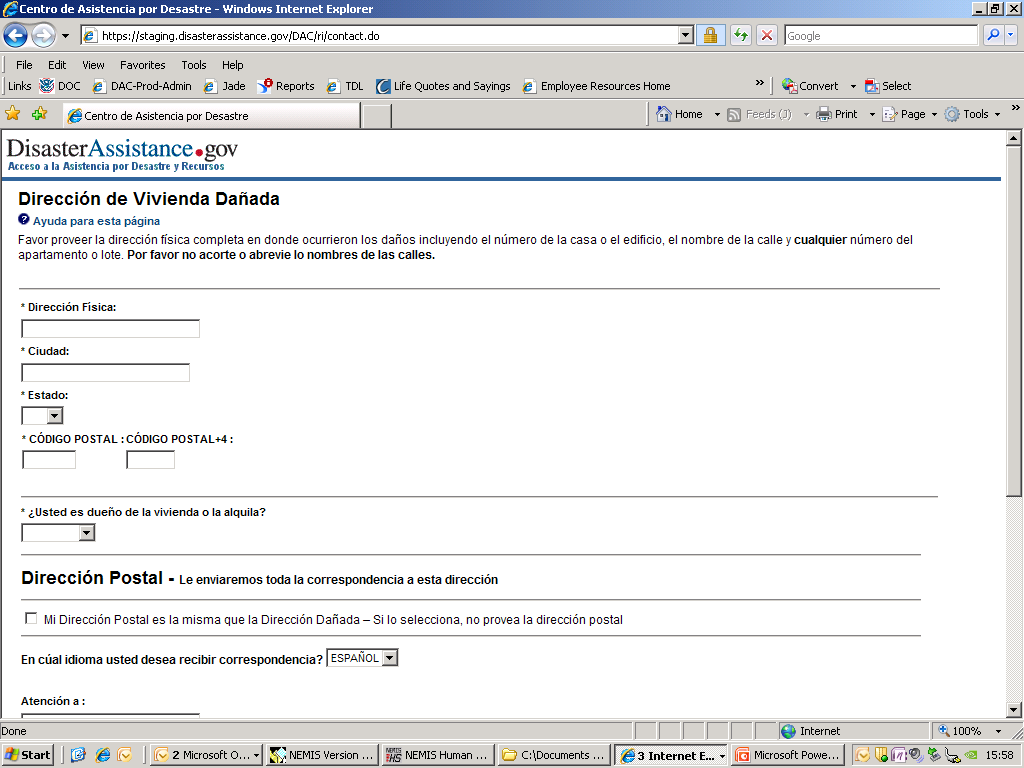 OMB No. 1660-0002. Termina 8-31-2013
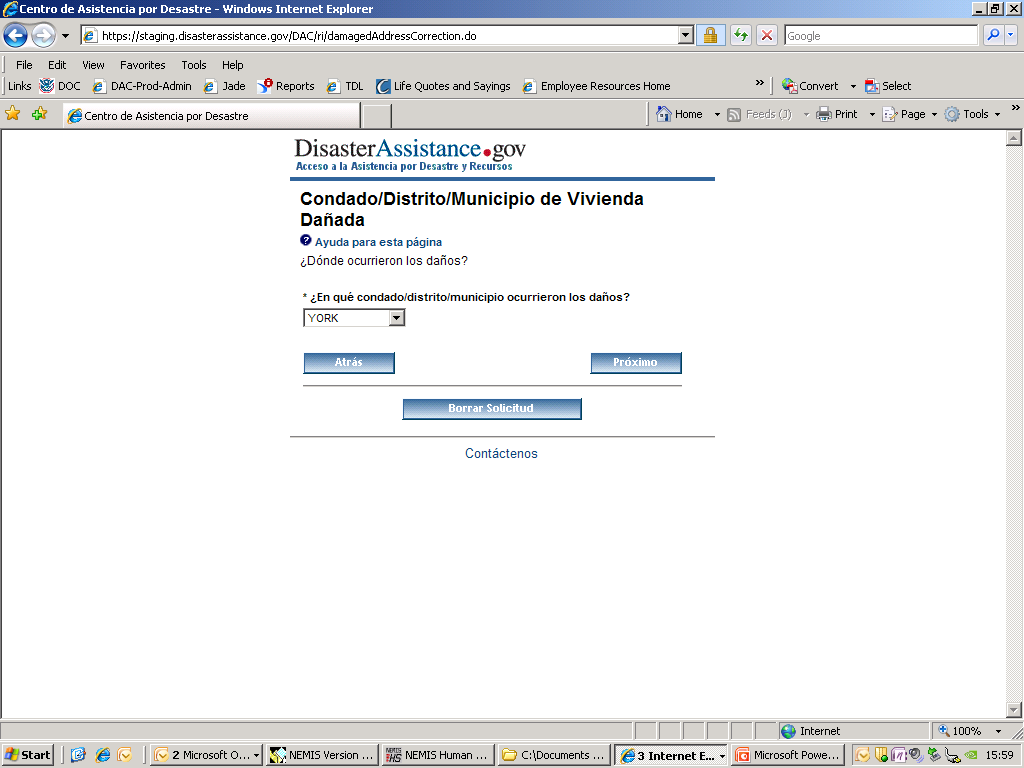 OMB No. 1660-0002. Termina 8-31-2013
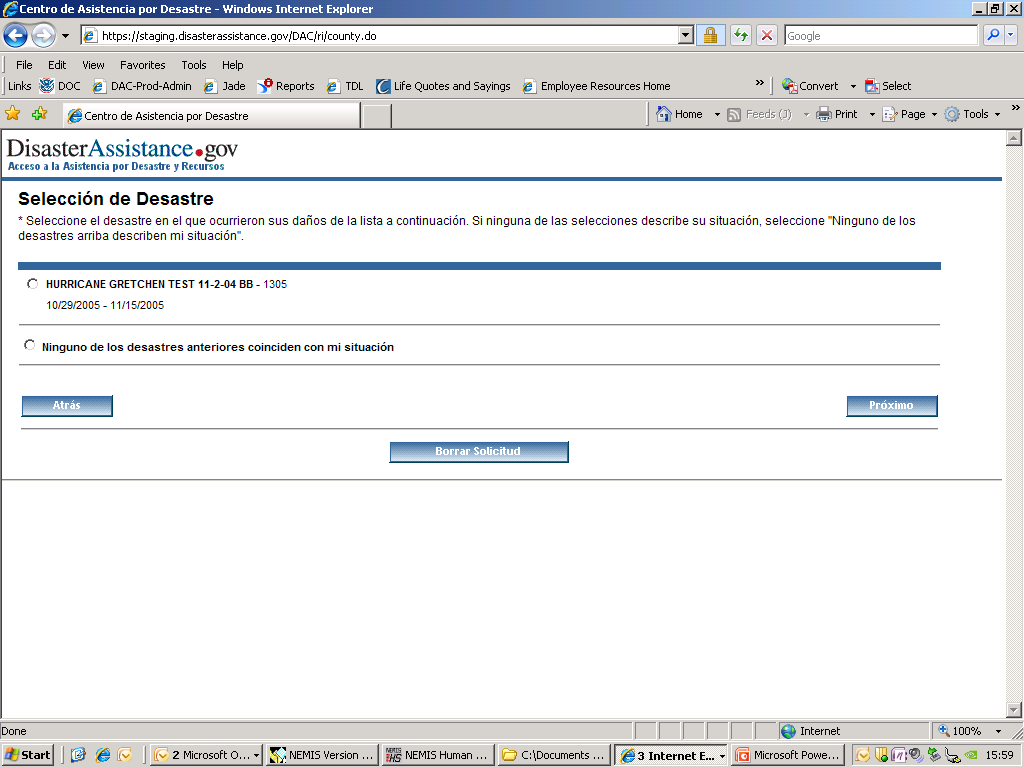 OMB No. 1660-0002. Termina 8-31-2013
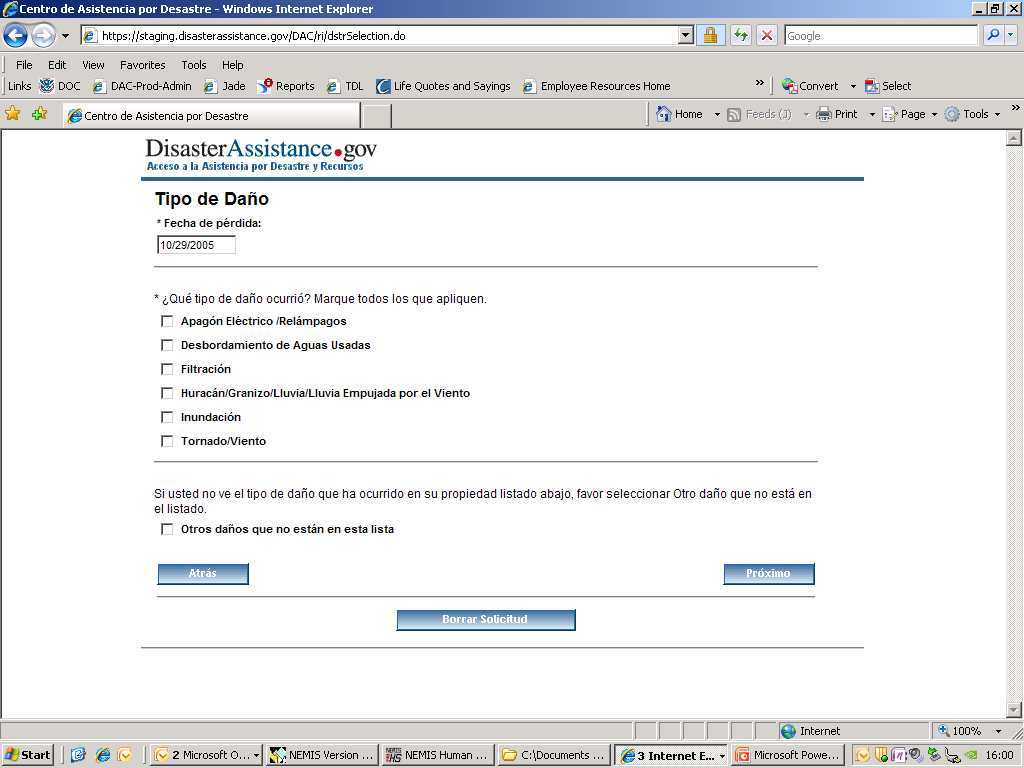 OMB No. 1660-0002. Termina 8-31-2013
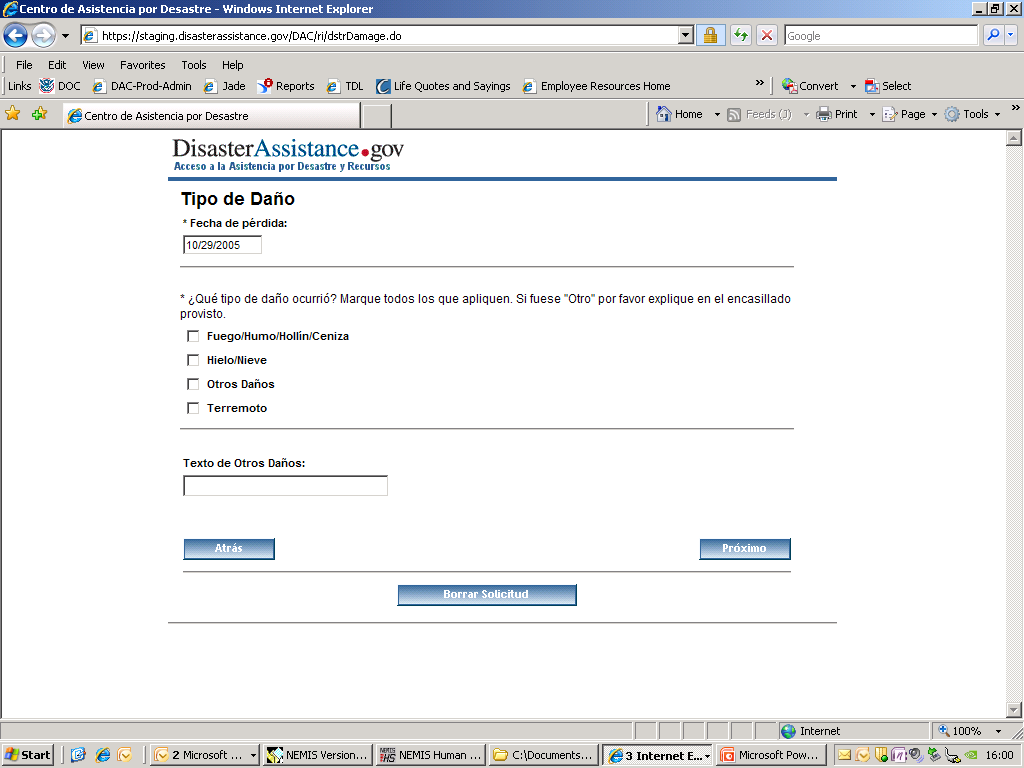 OMB No. 1660-0002. Termina 8-31-2013
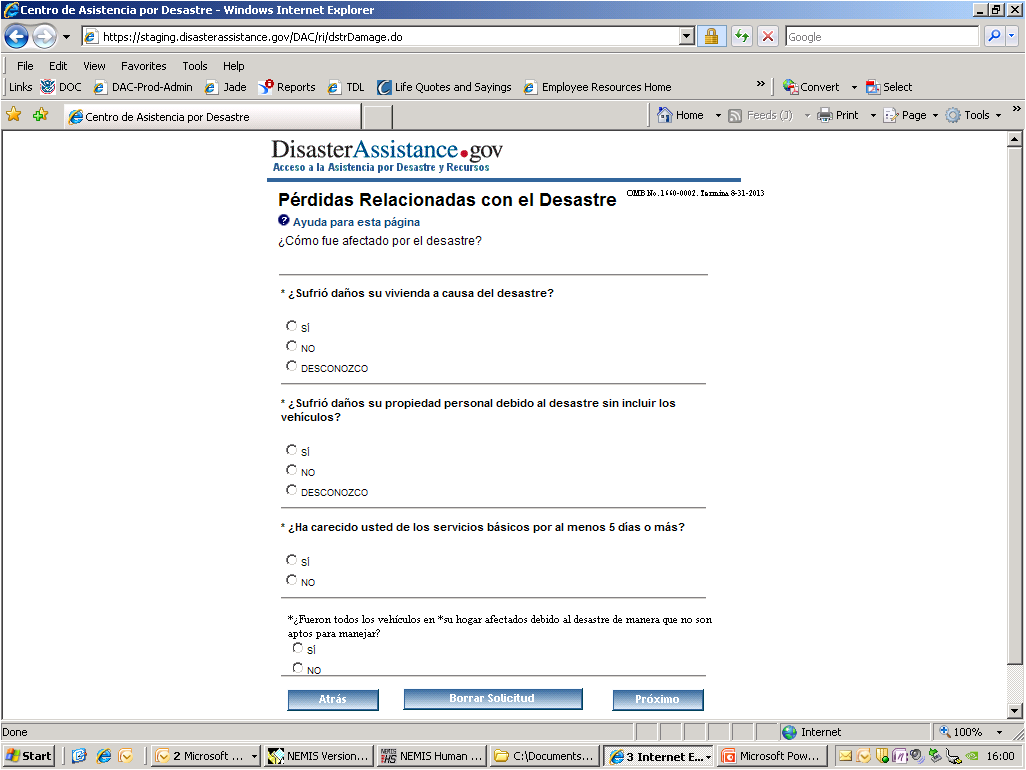 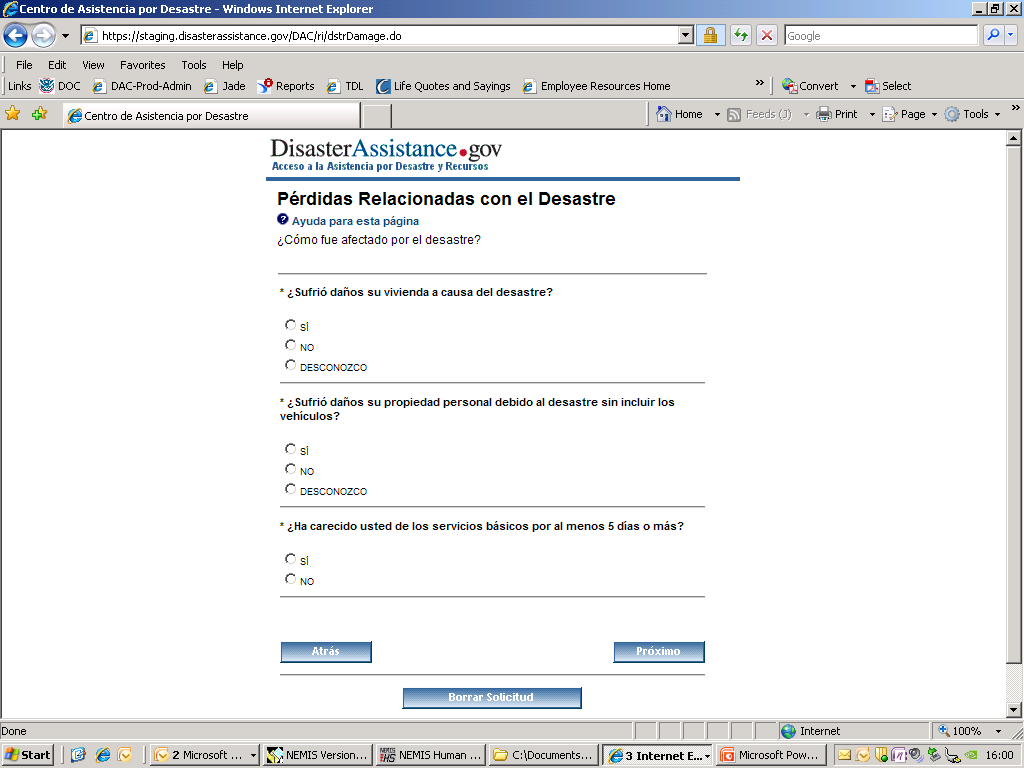 OMB No. 1660-0002. Termina 8-31-2013
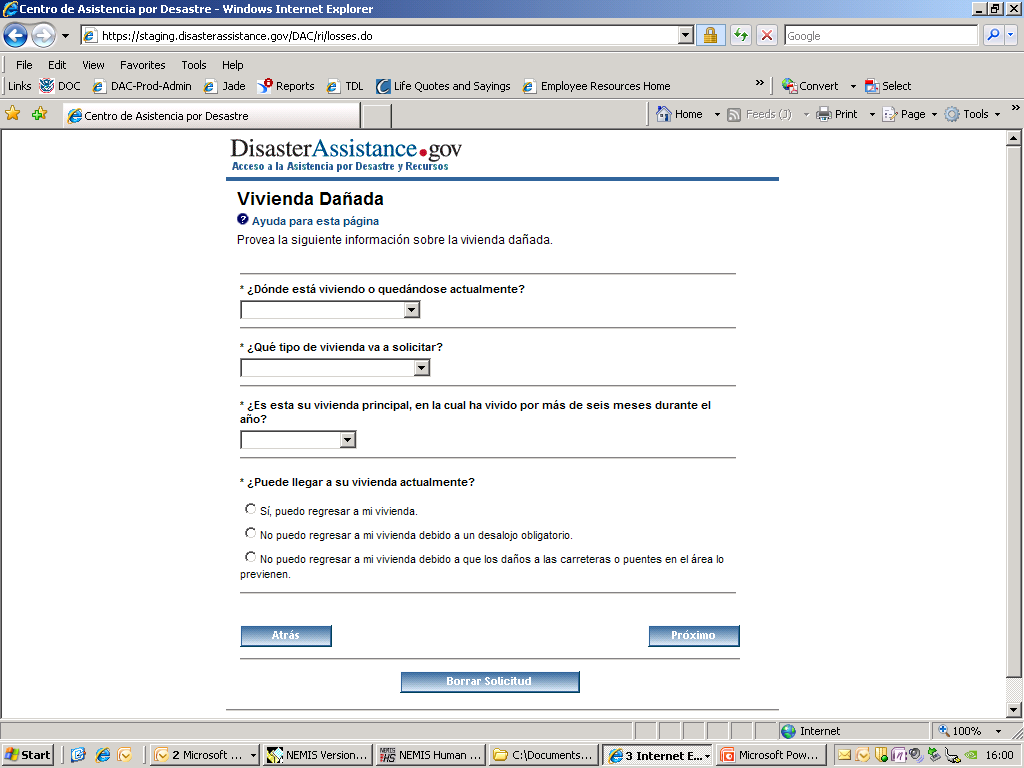 OMB No. 1660-0002. Termina 8-31-2013
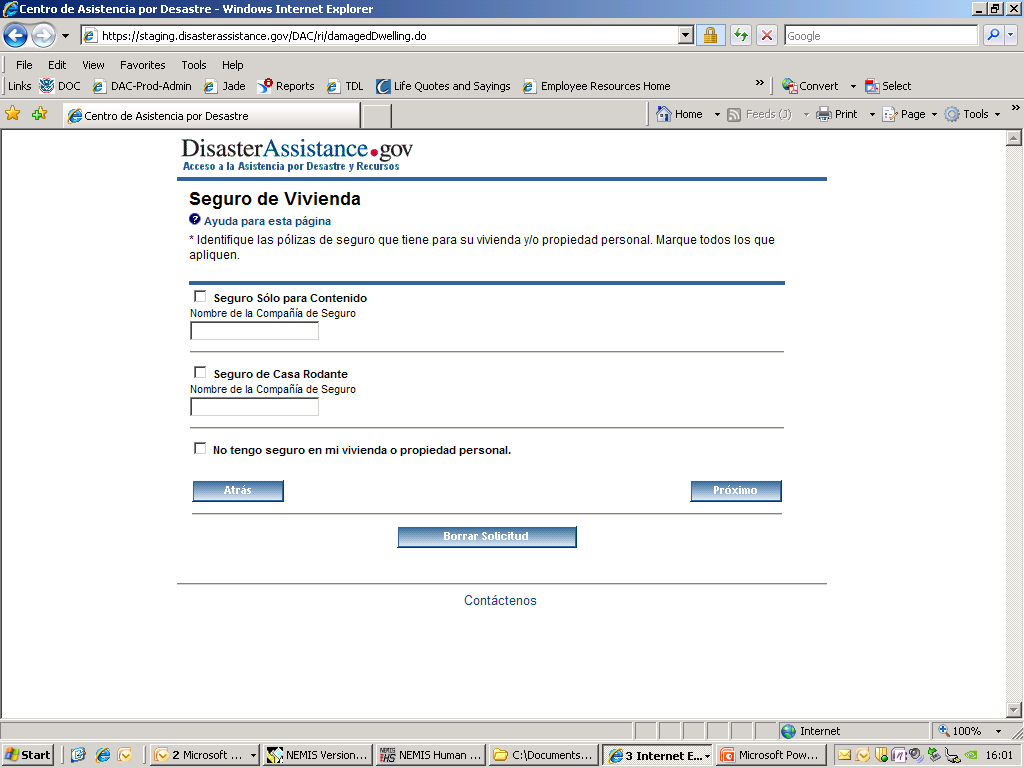 OMB No. 1660-0002. Termina 8-31-2013
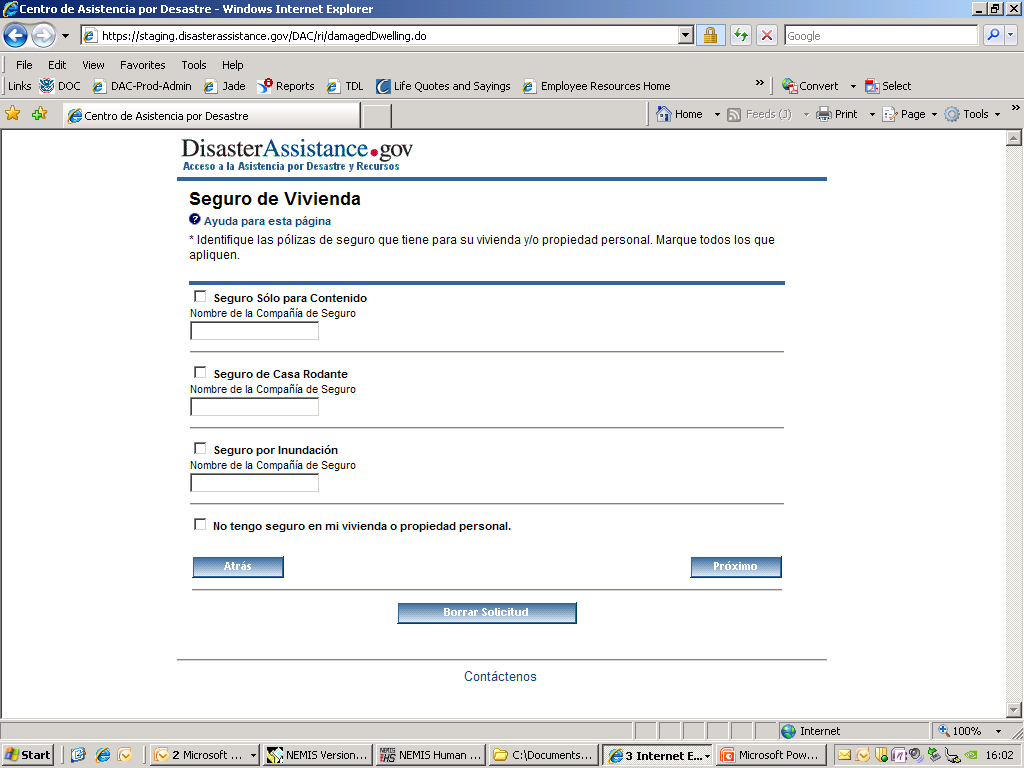 OMB No. 1660-0002. Termina 8-31-2013
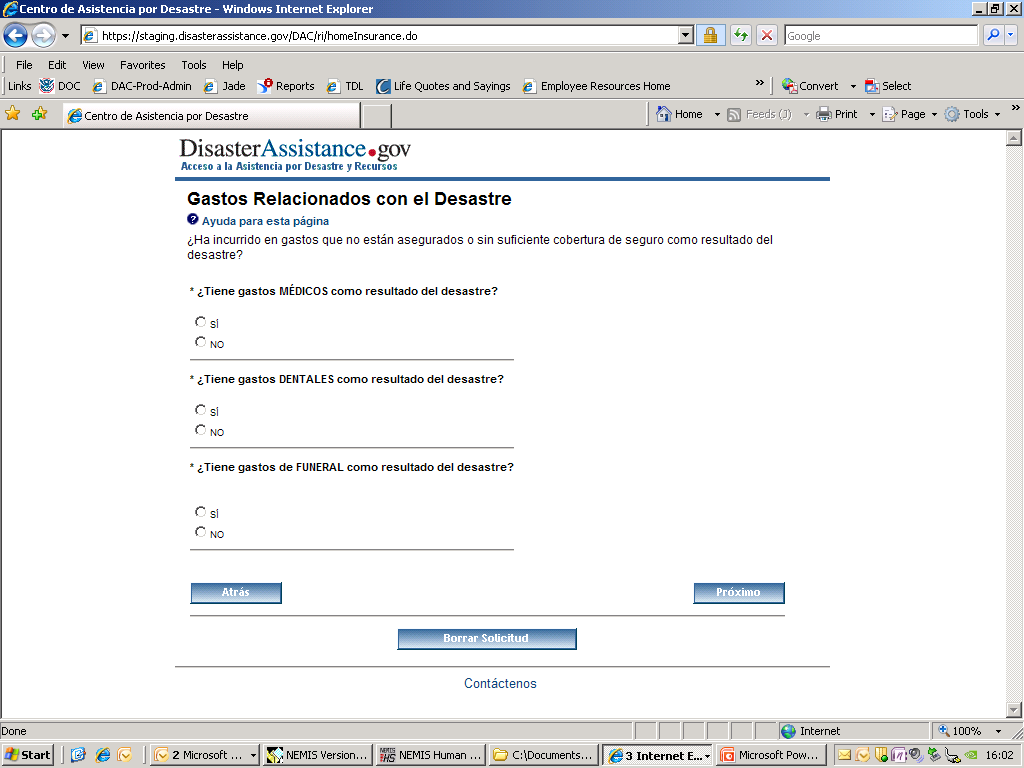 OMB No. 1660-0002. Termina 8-31-2013
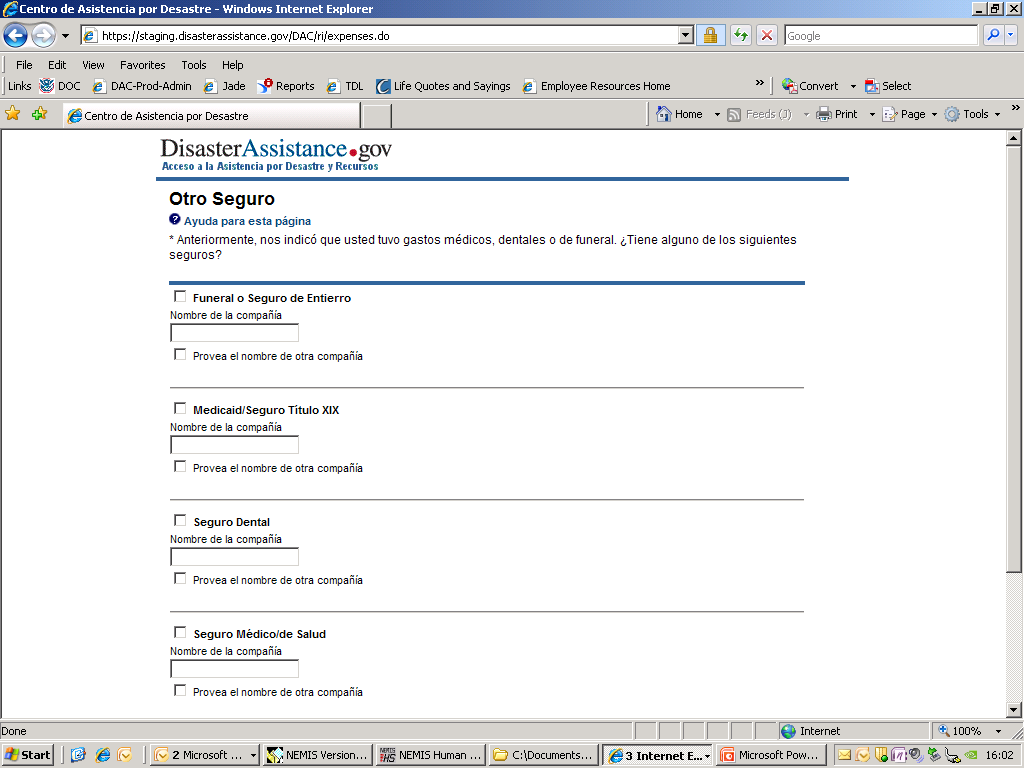 OMB No. 1660-0002. Termina 8-31-2013
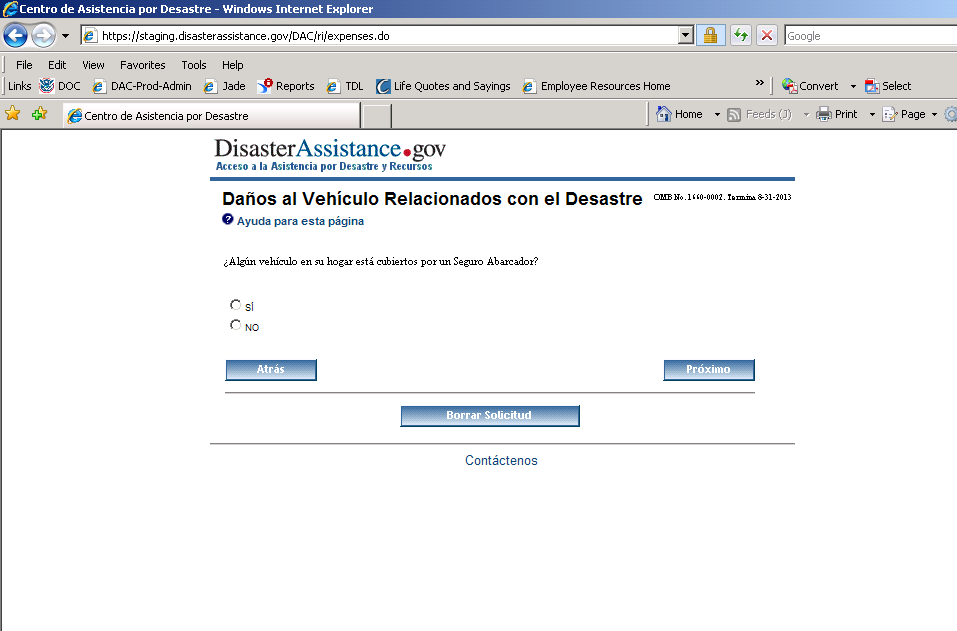 OMB No. 1660-0002. Termina 8-31-2013
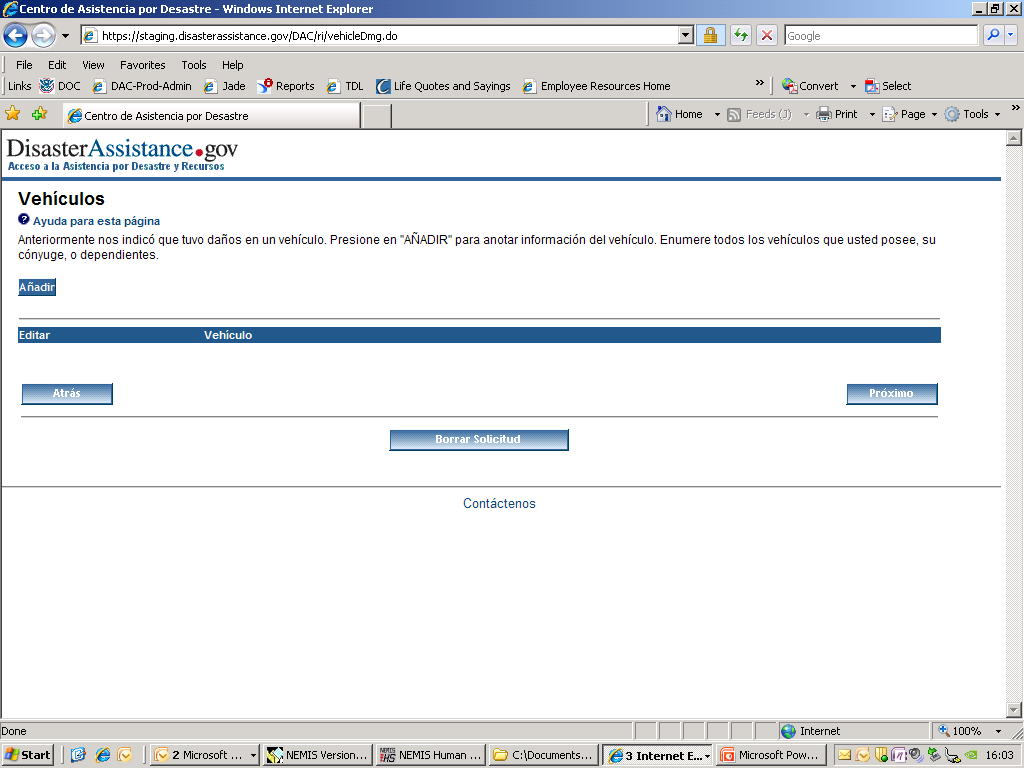 OMB No. 1660-0002. Termina 8-31-2013
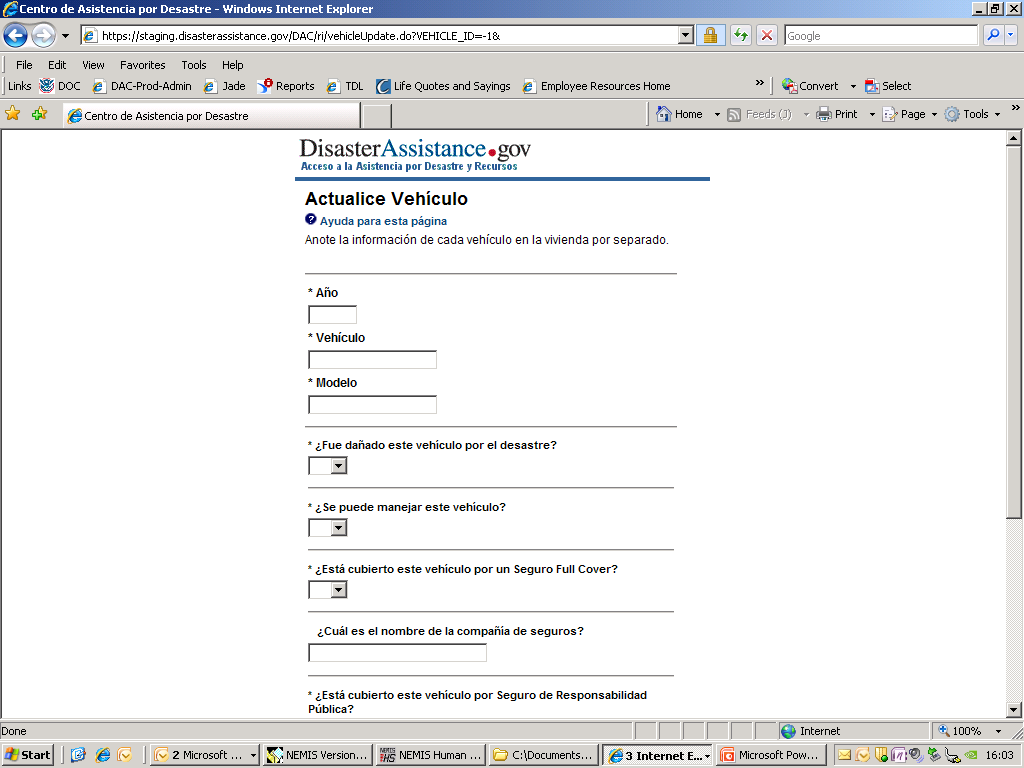 OMB No. 1660-0002. Termina 8-31-2013
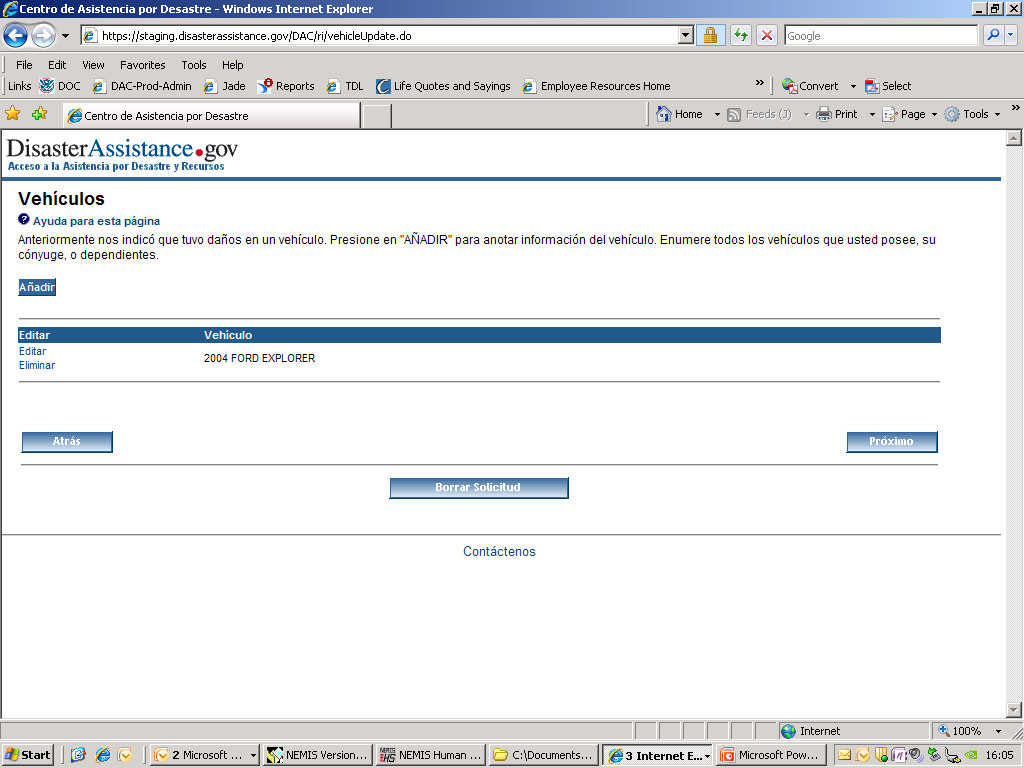 OMB No. 1660-0002. Termina 8-31-2013
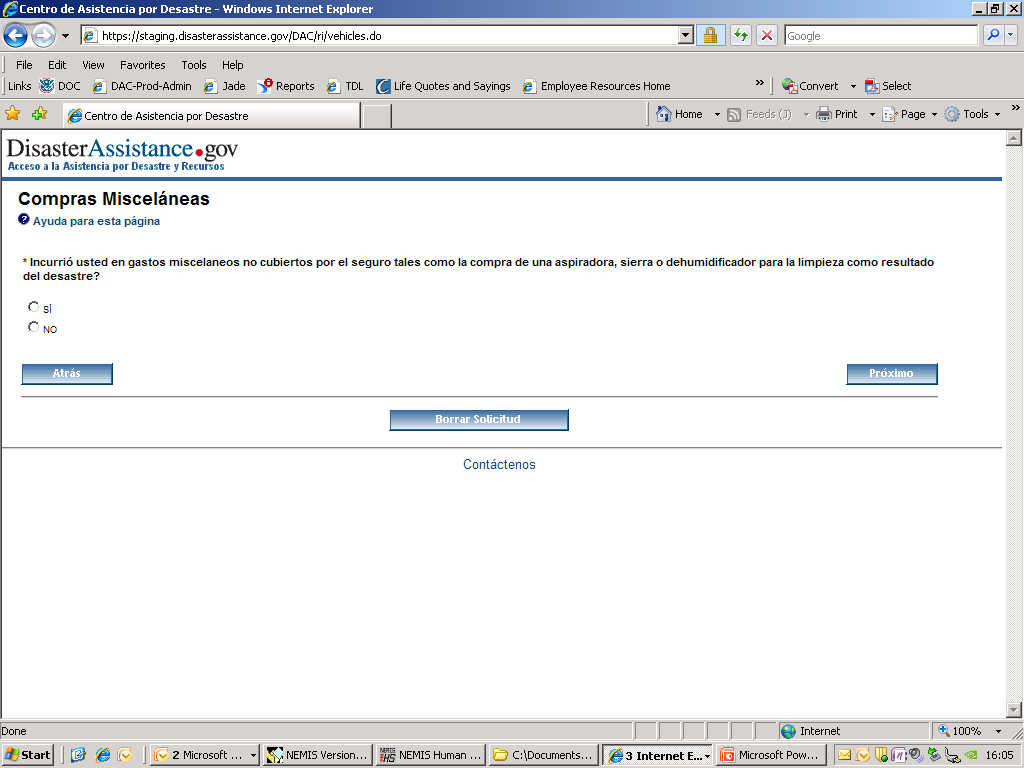 OMB No. 1660-0002. Termina 8-31-2013
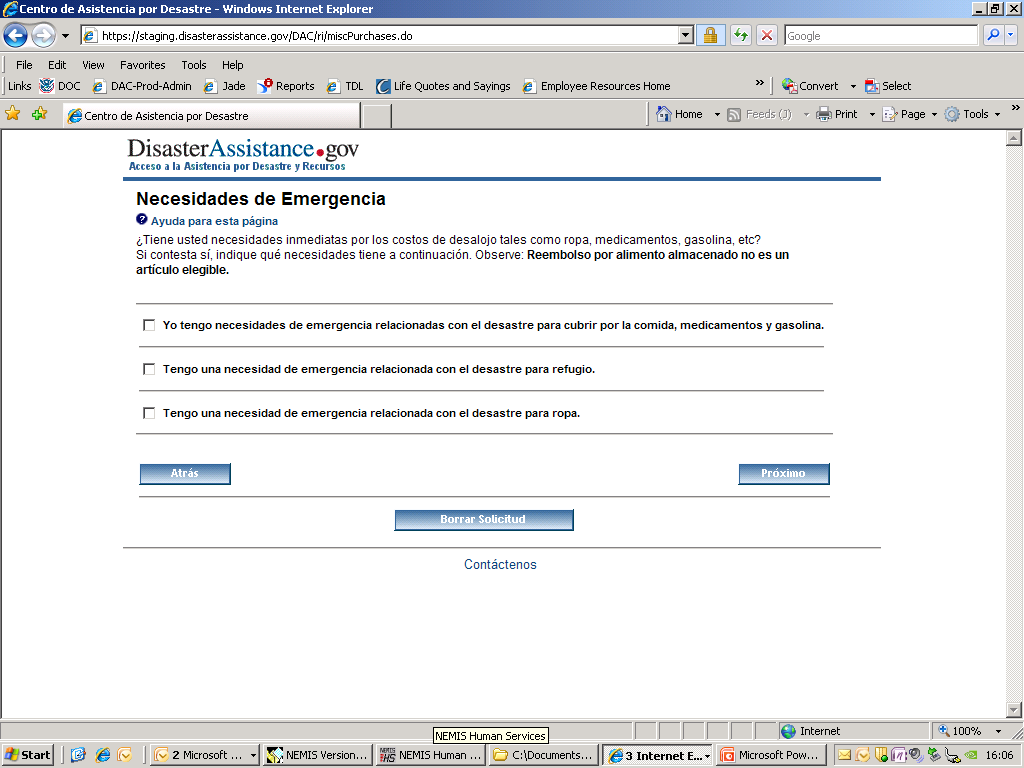 OMB No. 1660-0002. Termina 8-31-2013
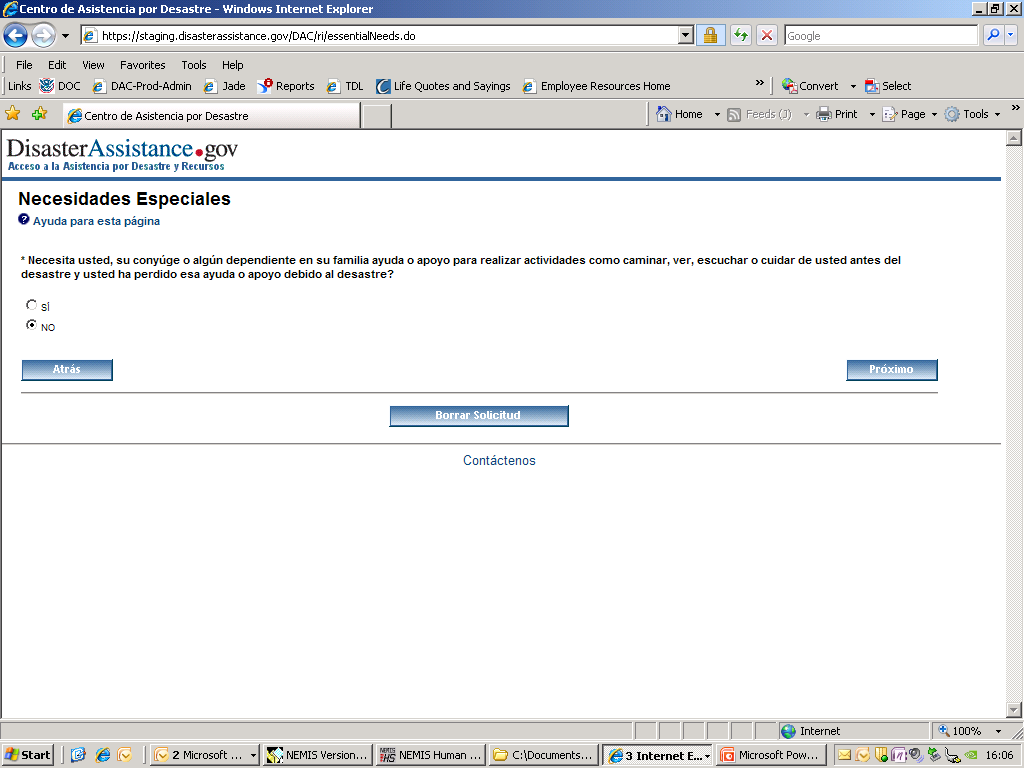 OMB No. 1660-0002. Termina 8-31-2013
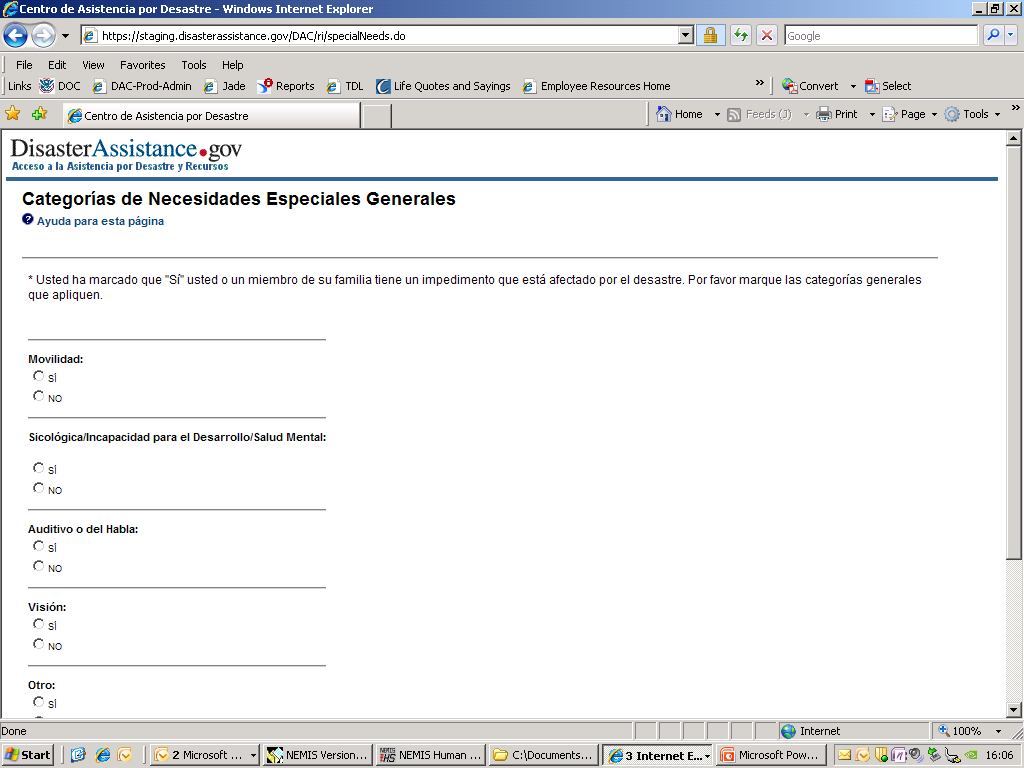 OMB No. 1660-0002. Termina 8-31-2013
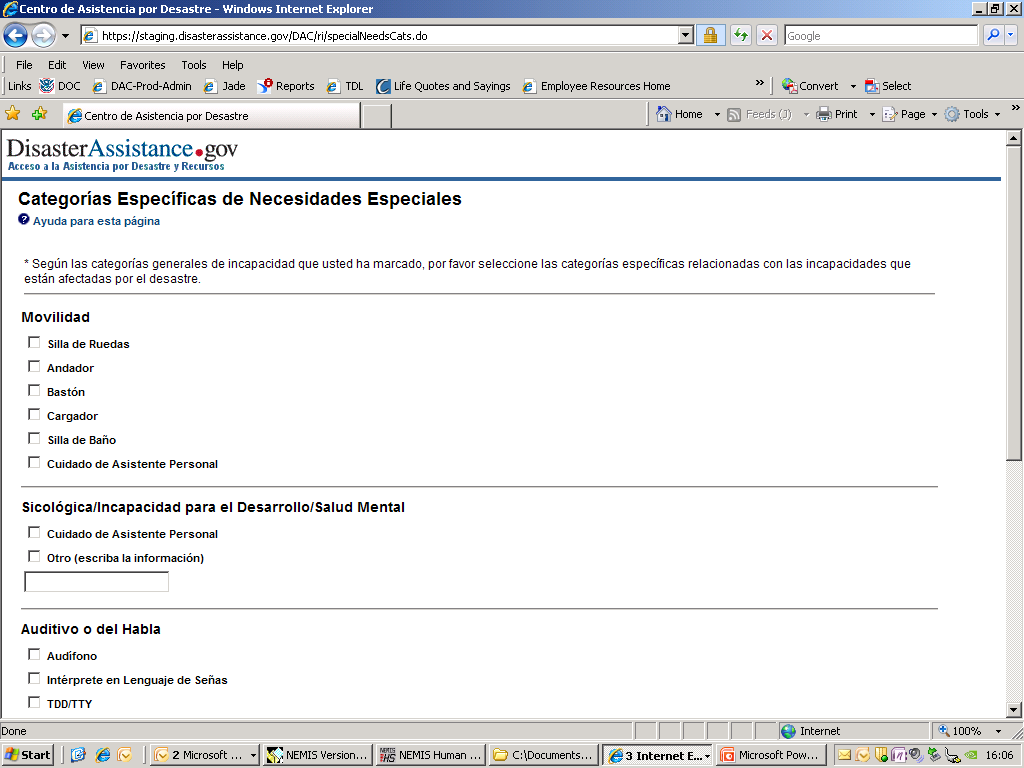 OMB No. 1660-0002. Termina 8-31-2013
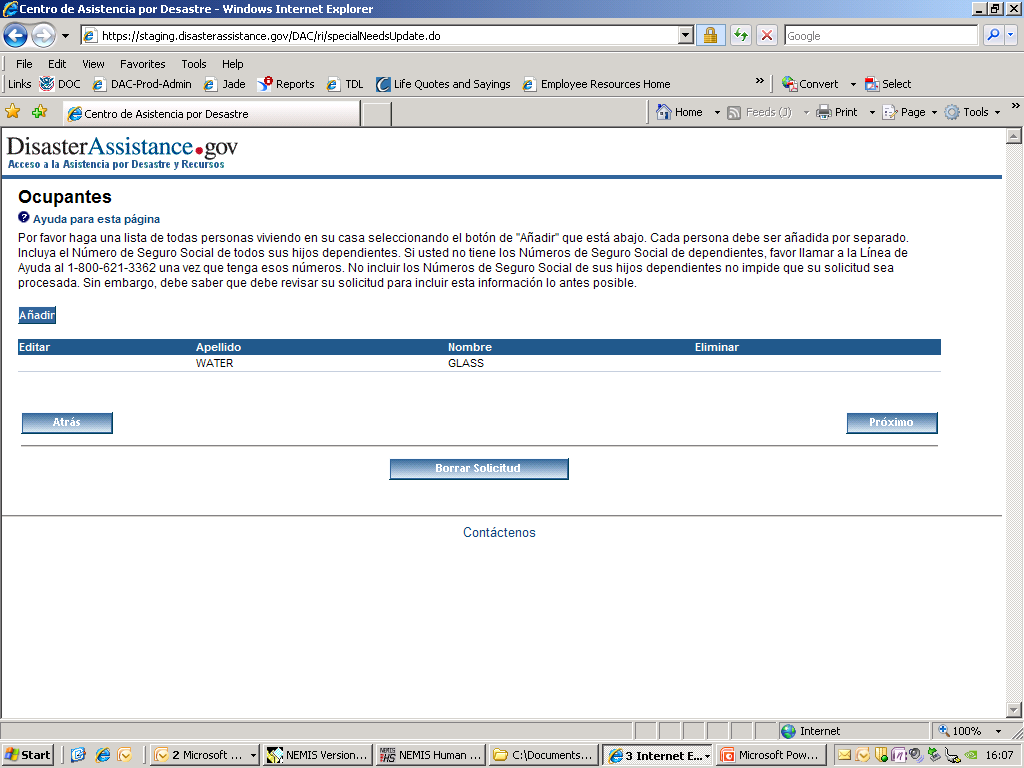 OMB No. 1660-0002. Termina 8-31-2013
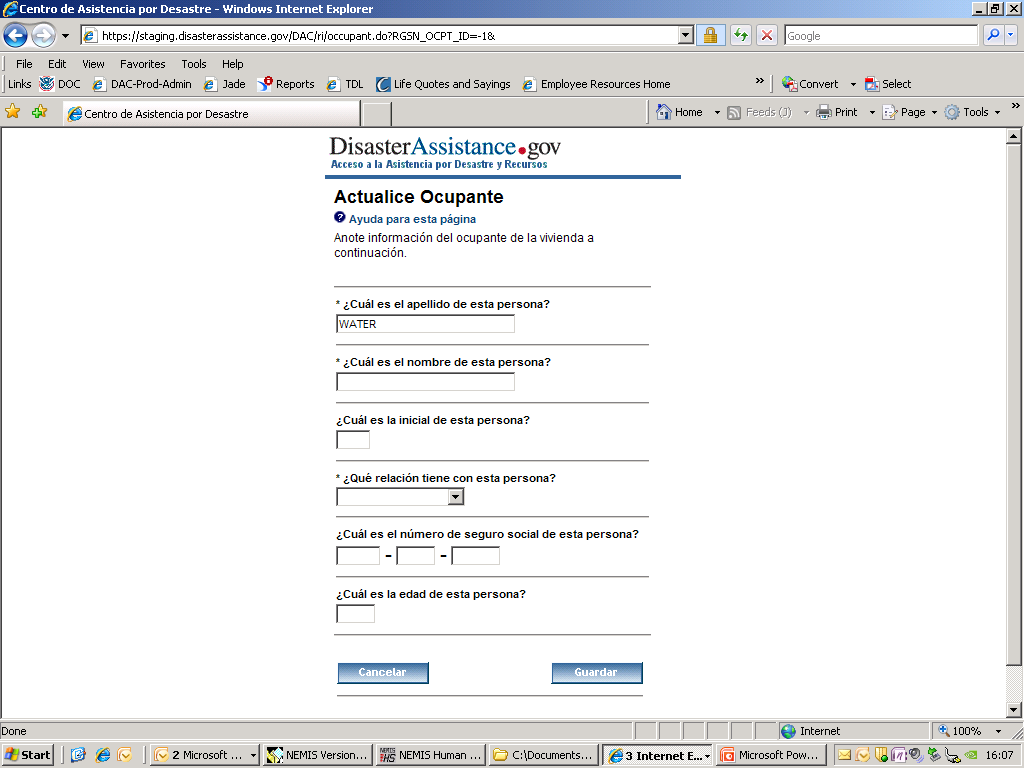 OMB No. 1660-0002. Termina 8-31-2013
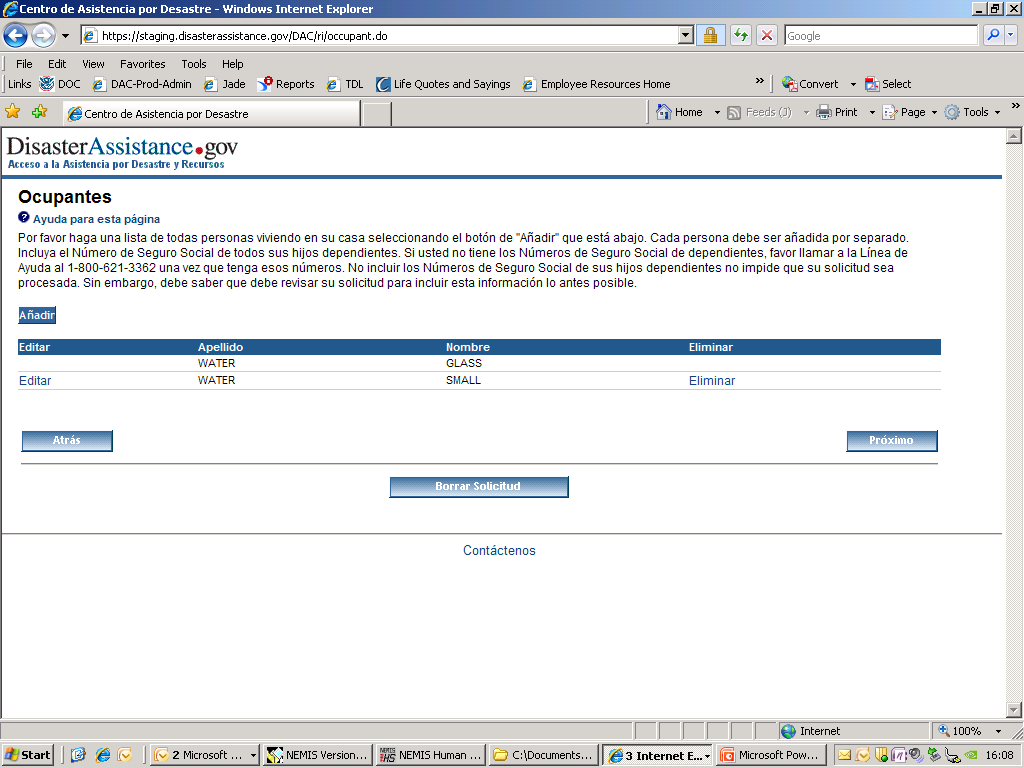 OMB No. 1660-0002. Termina 8-31-2013
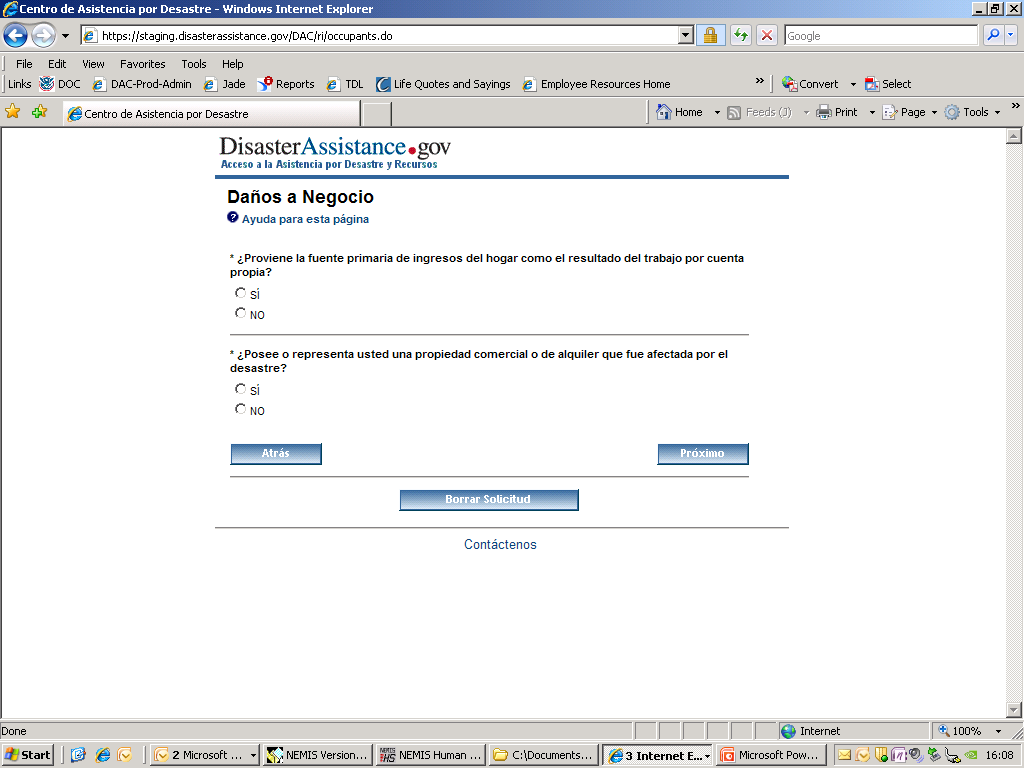 OMB No. 1660-0002. Termina 8-31-2013
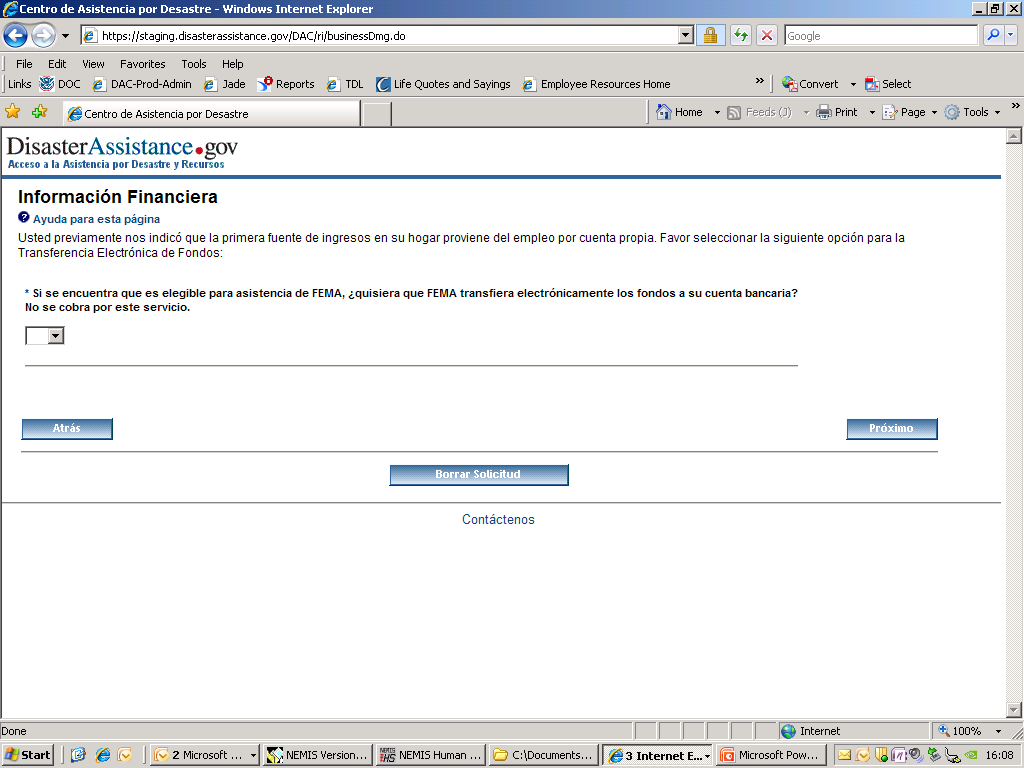 OMB No. 1660-0002. Termina 8-31-2013
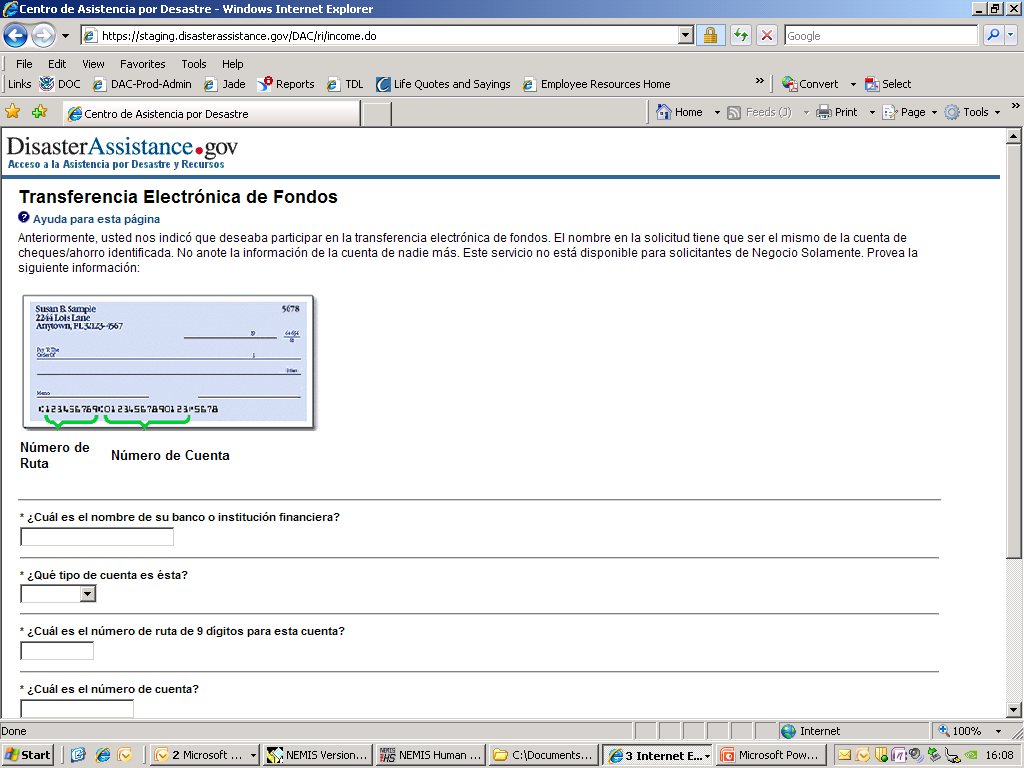 OMB No. 1660-0002. Termina 8-31-2013
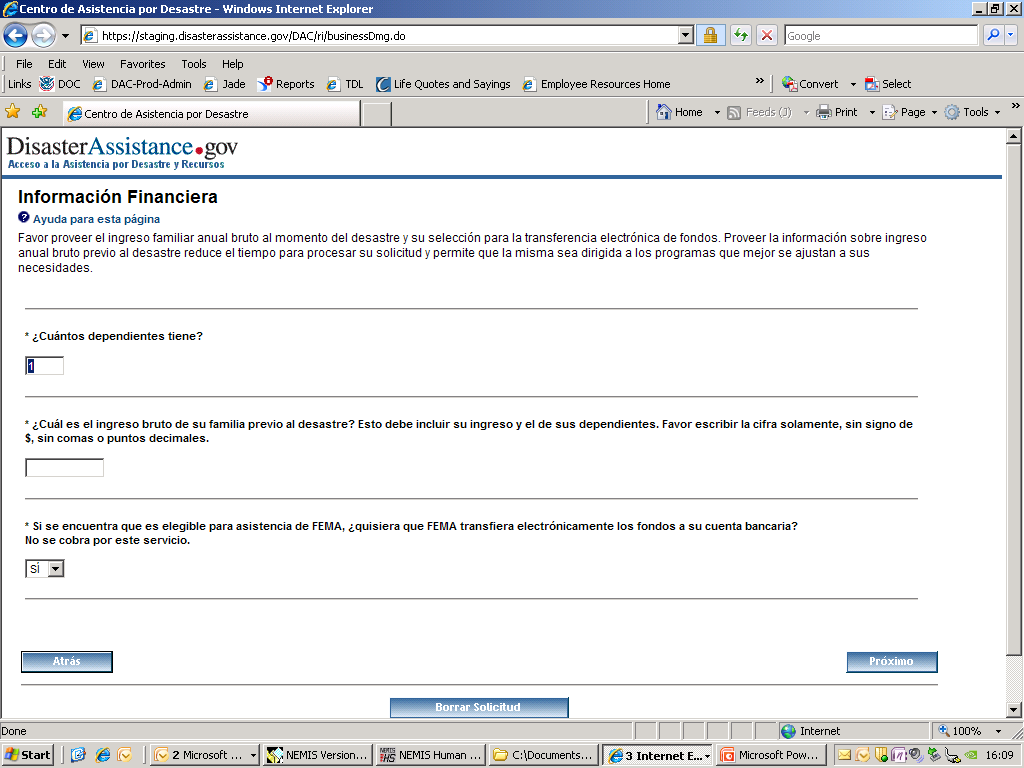 OMB No. 1660-0002. Termina 8-31-2013
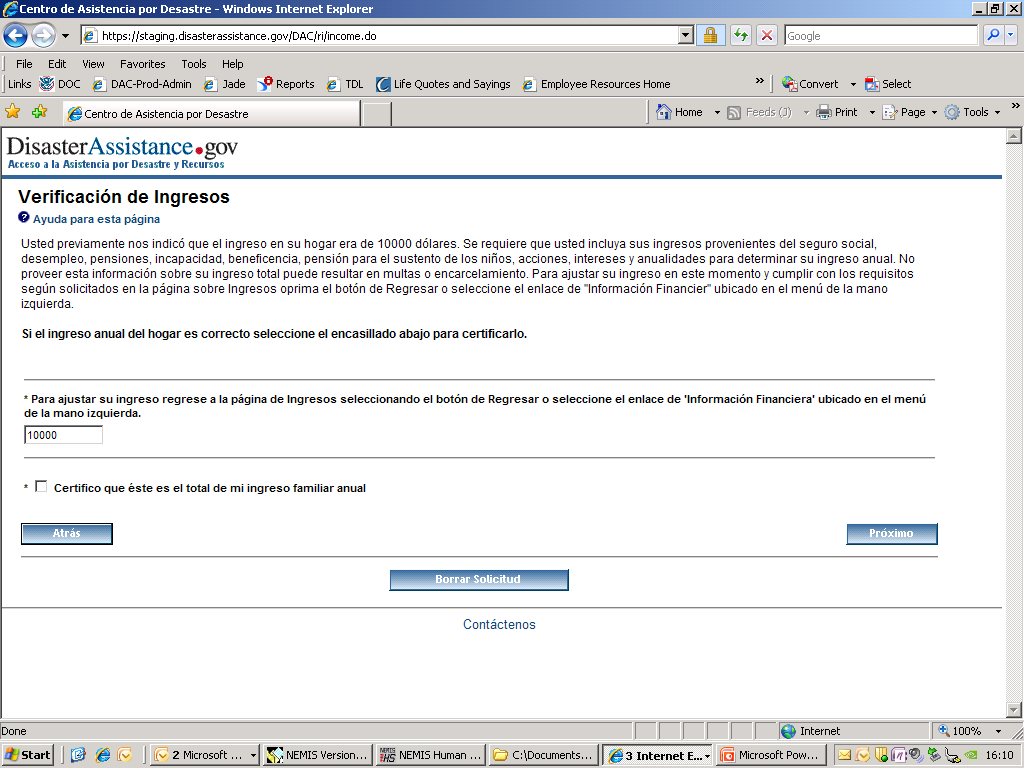 OMB No. 1660-0002. Termina 8-31-2013
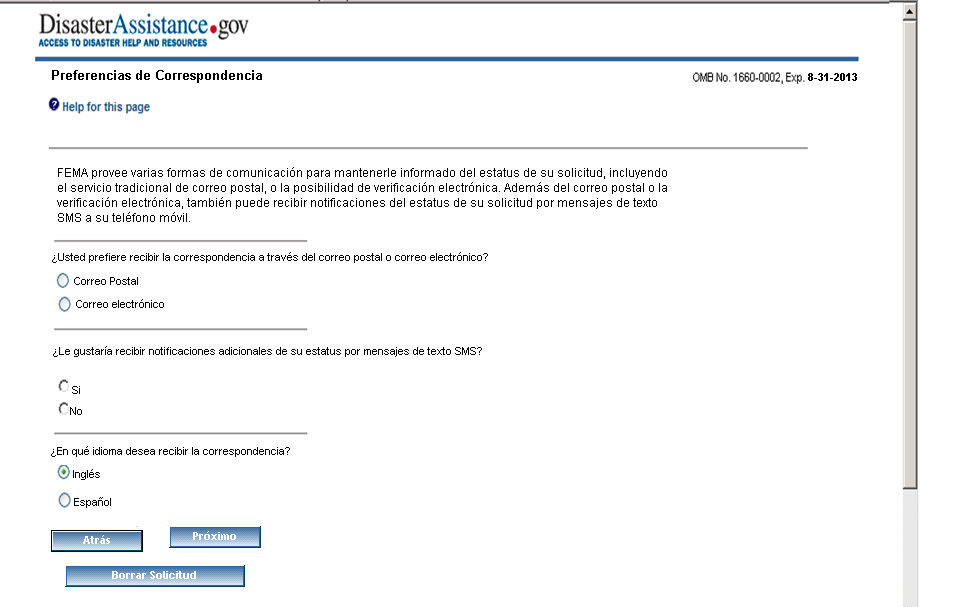 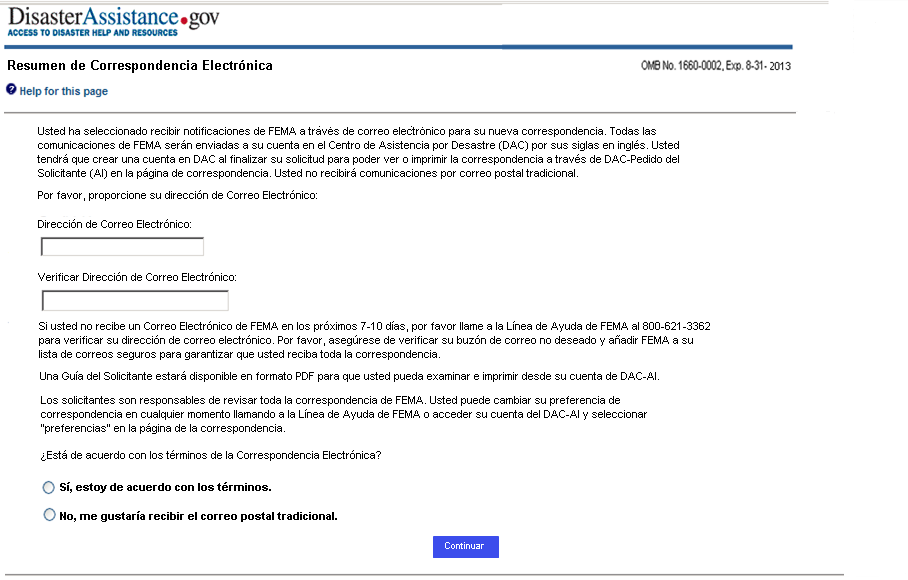 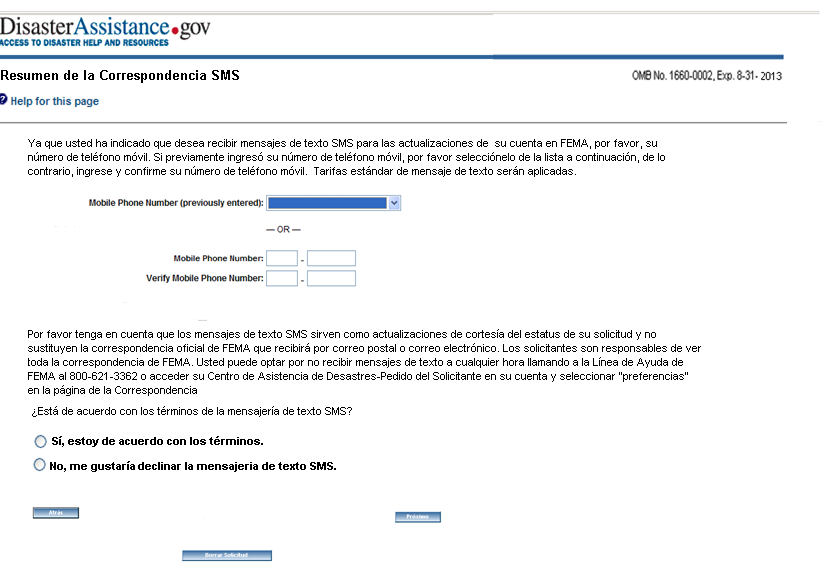 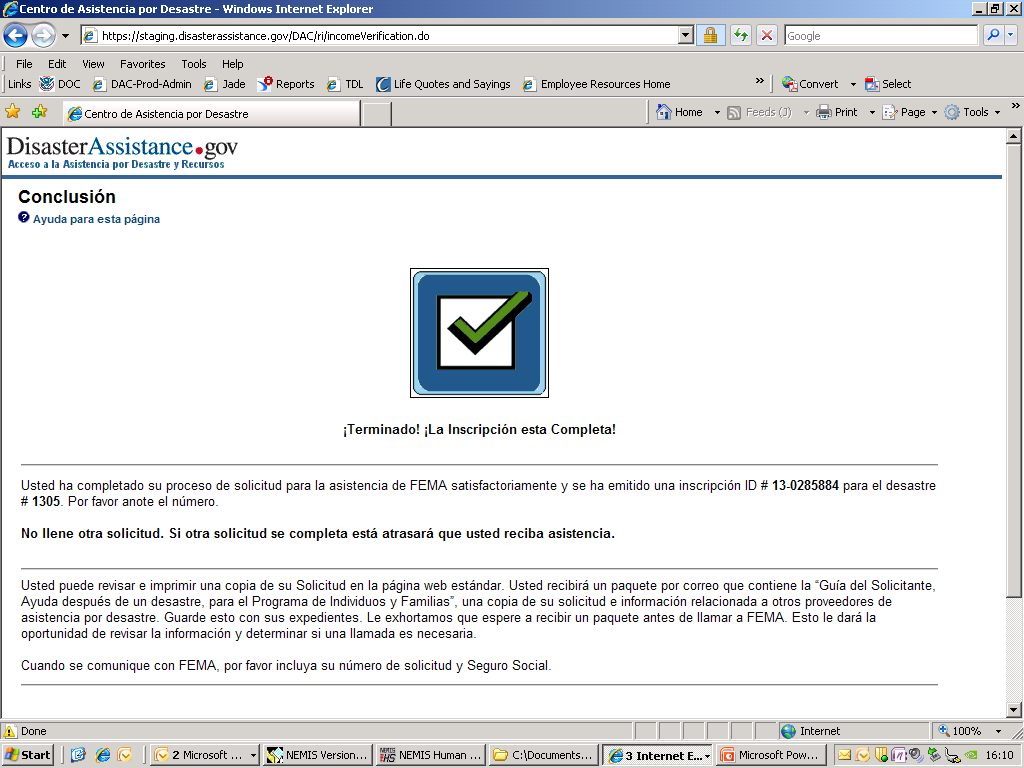 OMB No. 1660-0002. Termina 8-31-2013
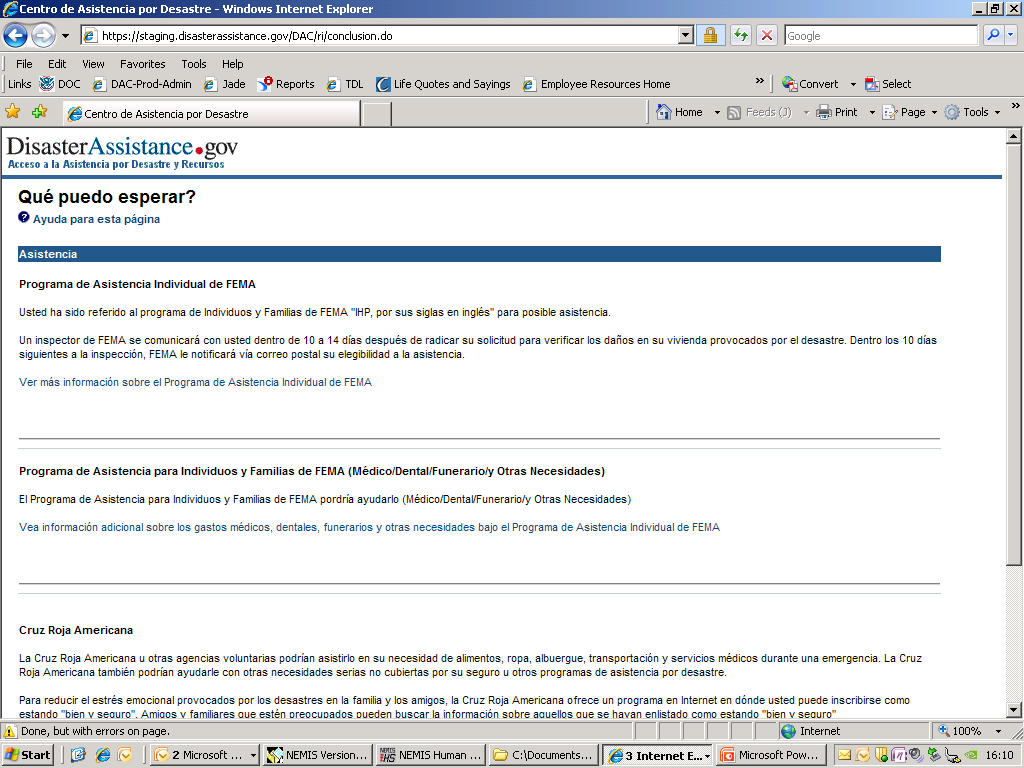 OMB No. 1660-0002. Termina 8-31-2013
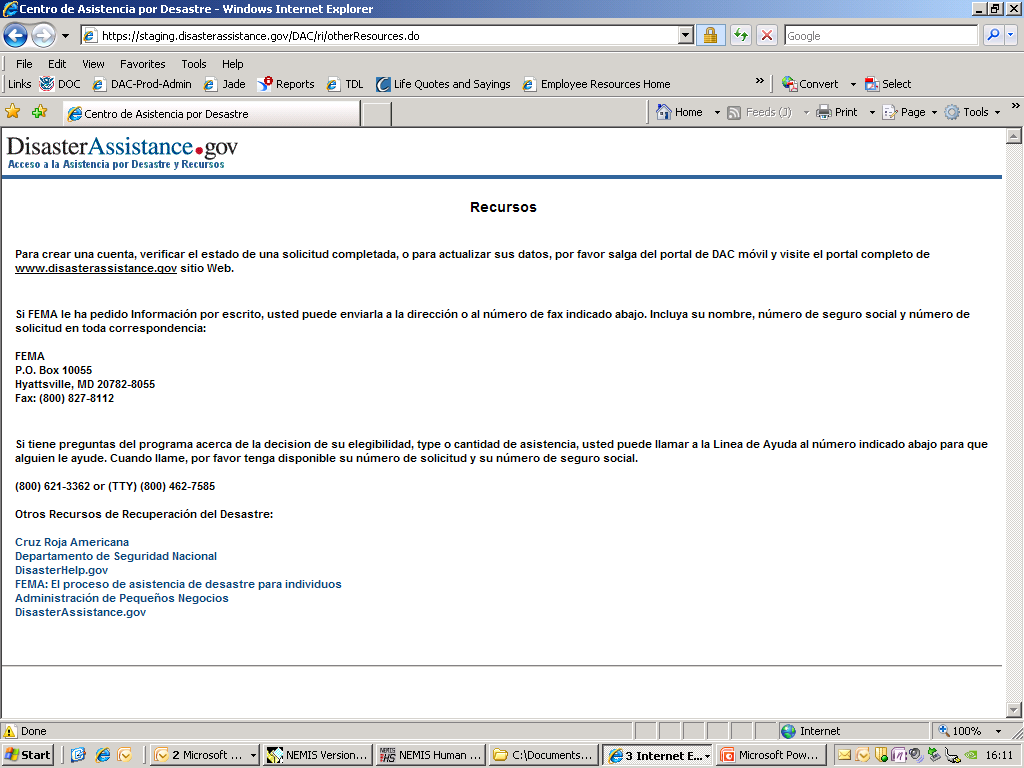